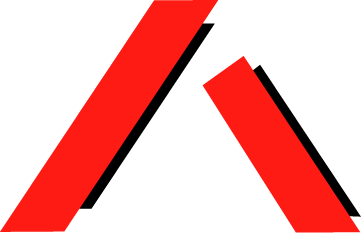 Queensland Advocacy Incorporated
Changes to the Mental Health Act (Qld)
David Manwaring, Principal Solicitor
Tony McCarthy, Solicitor, Mental Health Legal Service
Queensland Advocacy Inc. 
31 May 2016
[Speaker Notes: DM – 1-8
TM – 9-17]
Disclaimer
This PowerPoint Presentation contains 
general information. 
The information is not legal advice and 
should not be treated as such.
Overview
Commencement and implementation
Involuntary examination and assessment
Involuntary treatment
‘Less restrictive way’
Forensic Orders and Treatment Support Orders
Magistrates’ Powers
Psychiatrist Reports
Legal Representation
Patient Rights
Commencement and Implementation
Mental Health Act 2016 (Qld) passed 18 Feb 2016
Commencement date not set – Dept. of Health aiming for commencement in November 2016
MHA Implementation Team developing resources and training – available on Qld Health website
Chief Psychiatrist also developing number of policies under the MHA
Patient Rights
The Act purportedly strengthens patients rights.***
Critical right is persons with capacity decide whether or not to have treatment.
Capacity based criteria to be placed on a Treatment Authority

Presumption of capacity 

Promotes supported decision making
So if able to demonstrate understanding through assistance of another - capacity

More emphasis on Advanced Health Directives
Person  treated under the AHD if possible rather than involuntary
[Speaker Notes: *** SEPARATE Chapter - 9

Definition of capacity (broader than under MHA 2000):

A person has the capacity to consent to treatment if the person is capable of understanding in general terms:
That the person has an illness, or symptoms of an illness, that affects the person’s mental health and wellbeing
The nature and purpose of the treatment for the illness
The benefits and risks of the treatment and alternatives to treatment, and
The consequences of not receiving treatment.

THE PERSON MUST BE CAPABLE OF MAKING AND COMMUNICATING A DECISION ABOUT CAPACITY

Presumption – doctor or authorised mental health practitioner needs to make proactive decision about person’s capacity.

The fact that a person decides not to have treatment is irrelevant re determining capacity.]
Patient Rights
Support Persons + Nominated Support Persons – up to 2
Notices/information to be given to nominated support person, personal guardian or attorney
Right to second opinion
May be requested by person, support or nominated support person;
Only after complaints process has been exhausted (CP Policy).
Independent Patient Rights Advisers:
To advise patients and support persons on rights/responsibilities;
Independent from Mental Health Service.
[Speaker Notes: SUPPORT PERSONS
Family, friends, carers are to all included in decisions about treatment and care – SUBJECT TO PERSONS RIGHT TO PRIVACY
Includes personal attorney or guardian
AMHS should recognise & engage with support persons even if there is nominated support person

NOMINATED SUPPORT PERSONS (separate from support persons) SIMILAR TO ALLIED 
This is done when person has capacity & revoked when have capacity
Similar to allied person under current MHA.
Should request that it is recorded on file

INDEPENDENT PATIENT RIGHTS ADVISERS
Appointed by Public Mental Health Services – must be separate from MHS, can be from NGO or Hospital/Health Service.
Critical liaison between patients, clinical teams & support persons]
‘Less restrictive way’
Treatment Authority must not be made if there is a ‘less restrictive way’ – this includes:
If person is minor, parent’s consent;
Consent under an AHD (must consent to treatment that is reasonably necessary for person’s mental illness);
Consent of appointed guardian, appointed attorney, or statutory health attorney.
Authorised doctor must make reasonable effort to identify whether there is a less restrictive way (i.e. check health records).****
[Speaker Notes: **** If the AHD does not consent to the treatment that is reasonably necessary to treat a person’s mental illness then it is likely NOT TO BE CONSIDERED LESS RESTRICTIVE WAY.]
‘Less restrictive way’
Impacts of ‘less restrictive way’:
Fewer safeguards (no independent review).
Extent of guardian or attorney’s authority to consent to treatment and detention uncertain.
Chief Psychiatrist Policy still under development.
If directives under AHD not followed, doctor must explain to patient why, and record reasons in person’s health records.
Difference between LESS and LEAST restrictive
[Speaker Notes: LESS =
If person is minor, parent’s consent;
Consent under an AHD (must consent to treatment that is reasonably necessary for person’s mental illness);
Consent of appointed guardian, appointed attorney, or statutory health attorney.


LEAST=
Is a way which adversely affects the person’s rights and liberties only to the extent required to protect the person’s safety and welfare or the safety of others.]
Involuntary Examination & Assessment
Justices Examination Orders (JEO)
Replaced by Examination Authorities.
More safeguards (applicant must have received advice from doctor or AMHP about ‘clinical matters’; made by the MHRT).
Emergency Examination Orders (EEO)
Replaced by Emergency Examination Authorities – now under Public Health Act 2005 (Qld).
Emergency situations where major disturbance in mental capacity due to illness, disability, injury, intoxication, etc.
Authorises involuntary examination and reasonable force -> recommendation for assessment -> involuntary assessment
[Speaker Notes: TM

Examination Authorities:
The person must have received advice about ‘clinical matters’, which include:
General information about the treatment criteria, their application to the person, and whether there is a less restrictive way;
Whether the behaviour of the person could reasonably be considered to satisfy the requirements for making an examination authority;
Options for treatment and care;
How the person might be encouraged to seek voluntary treatment and care.
Statement of doctor/AMHP must be attached to application.
MHRT may make examination authority if:
Person has, or may have, a mental illness;
The person does not, or may not, have capacity to consent to treatment;
Reasonable attempts have been made to encourage the person to be treated voluntarily, or not practicable to attempt to encourage person to do so;
There is, or may be, imminent risk of serious harm to self or others, or serious mental or physical deterioration.]
Involuntary Treatment
Involuntary Treatment Orders (ITO) replaced with Treatment Authorities
Treatment authority may be made if:
Treatment criteria apply; and
Has a mental illness;
Does not have capacity to consent to treatment; and
Absence of treatment is likely to result in imminent serious harm to the person or others, or in the person suffering serious mental or physical deterioration.
There is no less restrictive way for the person to receive treatment and care for their mental illness.
MHRT reviews – 4wks -> 6mths -> 6mths -> 12 mths
Forensic Orders & Treatment Support Orders
If person found to be unsound of mind or unfit for trial:
Forensic Order - mostly unchanged, except MHC may now impose non-revocation period up to 10 years for ‘prescribed offence’.
Treatment Support Order - less restrictive option:
MHC or MHRT may impose conditions, but not on amount of treatment person may receive in the community;
Authorised doctors have greater discretion (i.e. regarding treatment in community);
Community category by default – doctor may change to in-patient category, but must be reviewed by MHRT within 14 days;
Not available for persons with ID as a sole diagnosis.
Person may ‘step down’ from FO to TSO.
[Speaker Notes: ‘Prescribed offence’ includes murder, manslaughter, rape and GBH.

Note review periods (6 months).]
Legal Representation before MHRT
The MHRT must appoint a lawyer to represent a person, at no cost to the person:
where person is a minor;
FFT reviews;
ECT applications;
where AG is to be represented;
other hearings prescribed by regulation.
Adult with capacity may waive right to representation in writing.
Psychiatrist Reports
Currently, where a person under an ITO/FO is charged with an offence (however serious), or who becomes subject to an ITO/FO before proceedings finalised: 
proceedings are suspended pending s238 report.
within 28 days (although in practice significant delays).
s238 process stopped if ITO/FO revoked.
Under MHA (2016):
only for serious offences;
available for any person under a TA/TSO/FO at time of or since the offence (not for person receiving treatment under ‘less restrictive way’) still available if TA/TSO/FO revoked during process;
only upon request of person, nominated support person, attorney, guardian or legal representative - Chief Psychiatrist may direct psychiatrist report in some circumstances;
within 60 days (may be extended to 90 days by Chief Psychiatrist);
Once received, person, nominated support person or legal representative may make reference to MHC – Chief Psychiatrist may make reference in some circumstances.
[Speaker Notes: Serious offence – any indictable offence, other than an indictable offence that must under the CC be dealt with summarily]
Magistrates’ Powers
Where person charged with a simple offence (any offence punishable on summary conviction before Magistrate):
may dismiss if of unsound mind, or is unfit for trial.
may adjourn if person is unfit for trial but is likely to become fit within 6 months -> may then dismiss if still unfit after 6 months.
if complaint dismissed/adjourned, may refer to health service (e.g. for mental health treatment and care) or relevant agency (e.g. DSQ, NDIS).
make an Examination Order:
If person has, or may have mental illness;
Requires person to present, or be taken to mental health service for involuntary examination -> may result in TA;
Doctor must prepare examination report -> may be used in current or ongoing proceedings.
to be supported by expanded Court Liaison Service
For more information…
Refer to:
MHA Implementation website – www.health.qld.gov.au/mental-health/act 
Subscribe for updates from MHA Implementation team – email MHA.Review@health.qld.gov.au
QUESTIONS?
Thank You
Contact details:

Queensland Advocacy Incorporated (QAI)
Phone:	(07) 3844 4200
Fax:		(07) 3844 4220
Email:	qai@qai.org.au
Website:	www.qai.org.au